Discrimination à l'école?
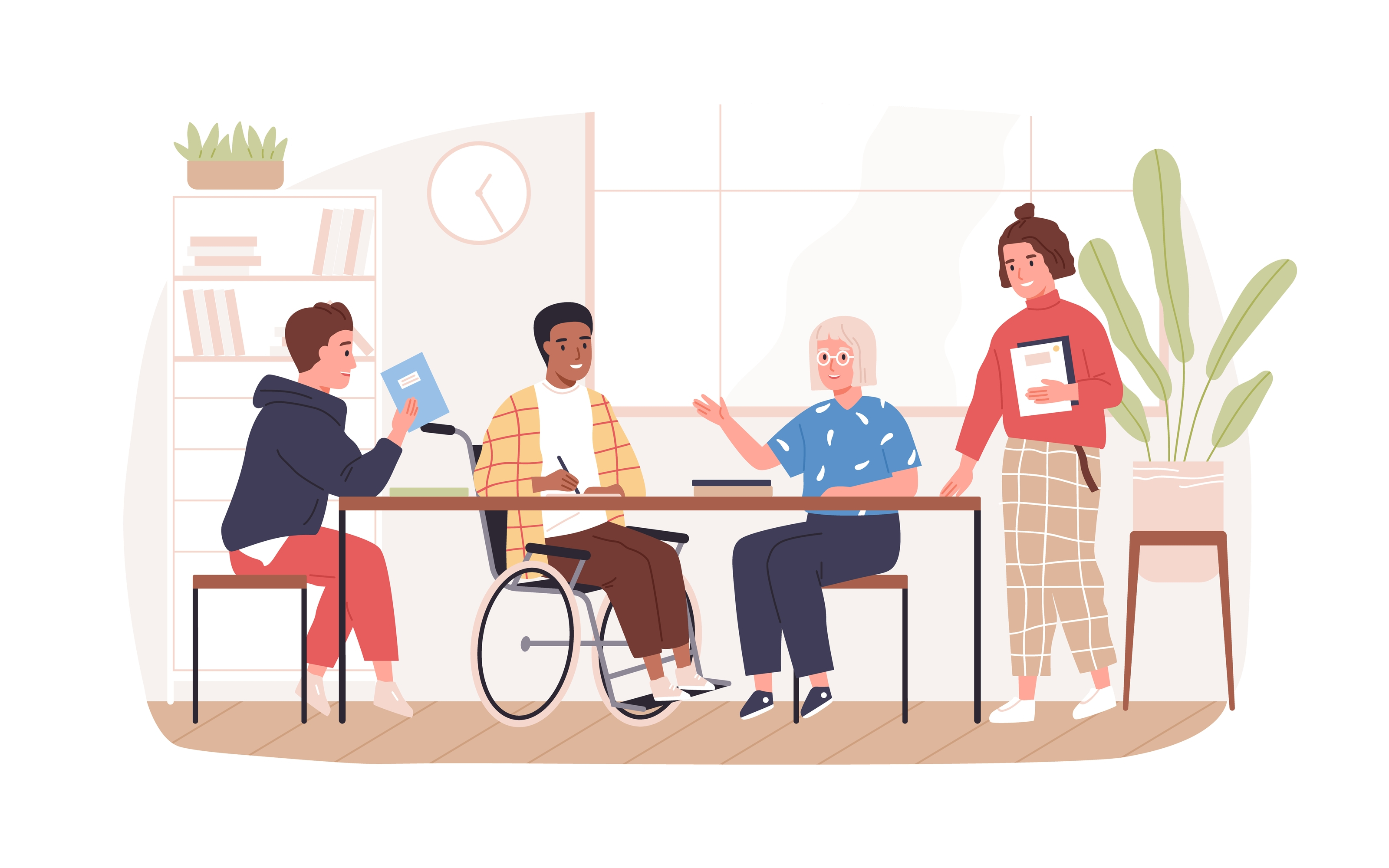 Discrimination à l'école?
Les Chartes
La Charte canadienne
La Charte québécoise

La discrimination
La discrimination directe
La discrimination indirecte
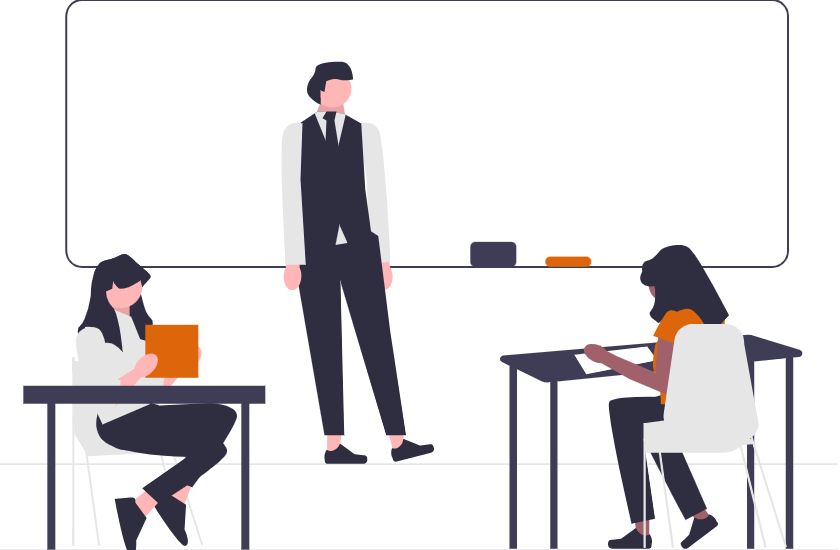 Les Chartes :
​Instruments de protection des droits et libertés fondamentaux
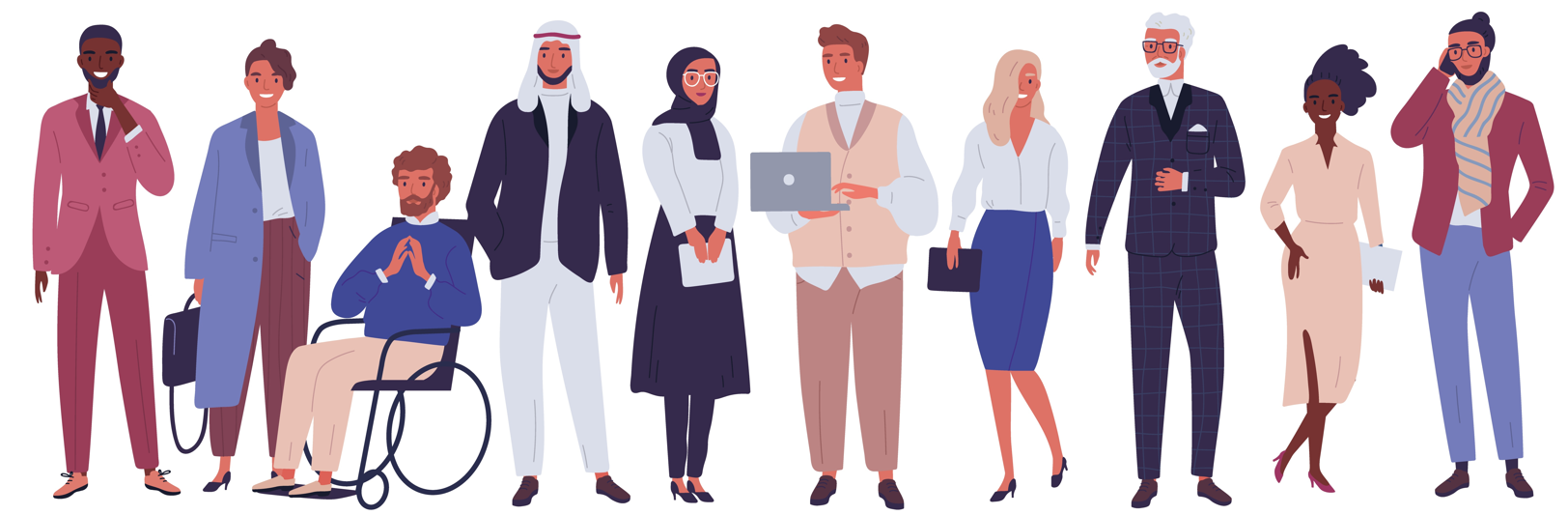 C’est quoi, une charte?
C’est un texte qui contient les principaux droits et principales libertés que la société protège.

Au Québec, il existe deux chartes qui protègent nos droits :
La Charte canadienne des droits et libertés (charte canadienne)​

La Charte des droits et libertés de​ la personne (charte québécoise)
[Speaker Notes: SOURCES
Charte canadienne des droits et libertés, art 1, partie I de la Loi constitutionnelle de 1982, constituant l’annexe B de la Loi de 1982 sur le Canada (R-U), 1982, c 11 [ci-après Charte canadienne]
Charte des droits et libertés de la personne, RLRQ c C-12, préambule [ci-après Charte québécoise].]
Quelques différences entre les deux chartes…
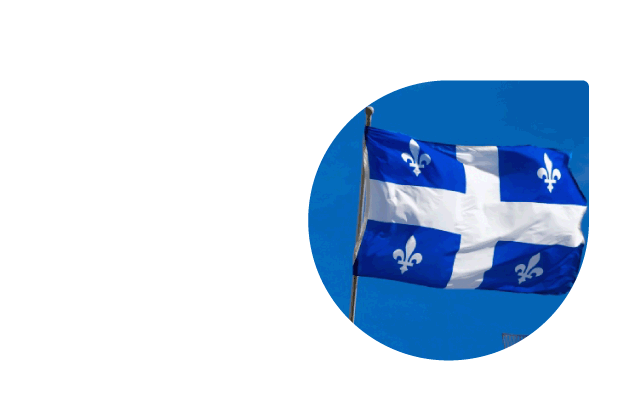 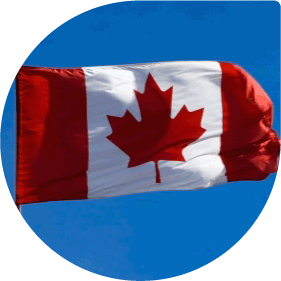 Adoptée en 1975.
Prévoit une protection
plus explicite du droit à la 
vie privée, à la dignité, etc.
Protège les droits économiques et sociaux (ex. : instruction publique gratuite, conditions de travail justes et raisonnables, etc.).
Adoptée en 1982.
Protège les droits des peuples autochtones.
Prévoit des droits relatifs à l’utilisation du français et de l’anglais.
[Speaker Notes: SOURCES

Charte canadienne, art 16-23, 25, 35.
Charte québécoise, art 4-9, 39-48.]
Des similitudes entre les deux chartes…
Quelques droits protégés par les deux chartes :

Droit à la vie, à la liberté, à la sécurité
Liberté d’expression
Liberté de religion
Droit à un avocat 
Droit d’être jugé dans un délai raisonnable
Droit contre les fouilles et les saisies abusives
Droit à l’égalité et à la non-discrimination
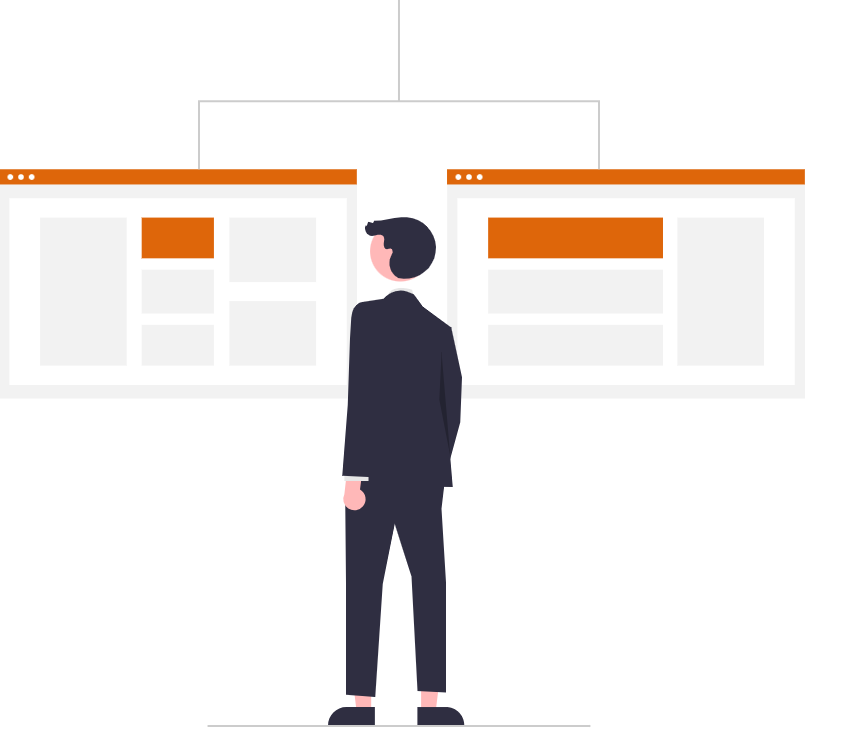 [Speaker Notes: Charte canadienne, art 2, 6, 7, 8, 10b), 11b), 15 
Charte québécoise, 1, 3, 10, 24.1, 29, 32.1]
Qui doit respecter les chartes?
Les lois doivent respecter la Charte 

Toutes les lois adoptées au Canada (incluant les lois adoptées au Québec) doivent respecter la charte canadienne. 
En revanche, seules les lois québécoises doivent respecter la charte québécoise. 

Mais pas seulement les lois…

Les gouvernements (fédéral et provinciaux) peuvent être poursuivis pour une atteinte à la charte canadienne. 
En revanche, le gouvernement du Québec n’est pas le seul à devoir respecter la charte québécoise : les individus, les entreprises, les écoles privées, etc.
[Speaker Notes: SOURCES

Charte canadienne, art 24(1), 32(1), 52(1).
Charte québécoise, art 49, 52, 54, 55.
Godbout c Longueuil (Ville), [1997] 3 RCS 844 au para 93. 
SDGMR c Dolphin Delivery Ltd, [1986] 2 RCS 573 aux para 33-34.
Christian Brunelle, Les domaines d’application des Chartes des droits, Collection de droit 2016-2017, vol 7, tit I, ch III aux pp 35-39.]
La discrimination, c’est…
Le fait de ne pas respecter le droit à l’égalité d’une personne :

en empêchant cette personne de bénéficier des mêmes droits ou d’un accès aux mêmes services que les autres;

sur la base d’une caractéristique personnelle reconnue par les chartes comme un motif interdit de discrimination :
religion
handicap
origine ethnique ou nationale
etc.
Pouvez-vous nommer d’autres motifs de discrimination interdits par les chartes?
[Speaker Notes: SOURCES

Charte canadienne, art 15(1).
Charte québécoise, art 10.
Andrews c Law Society of British Columbia, [1989] 1 RCS 143 aux pp 174-175.
Christian Brunelle, Les domaines d’application des Chartes des droits, Collection de droit 2016-2017, vol 7, tit I, ch III aux pp 64-67.]
Quelques motifs de discrimination interdits :
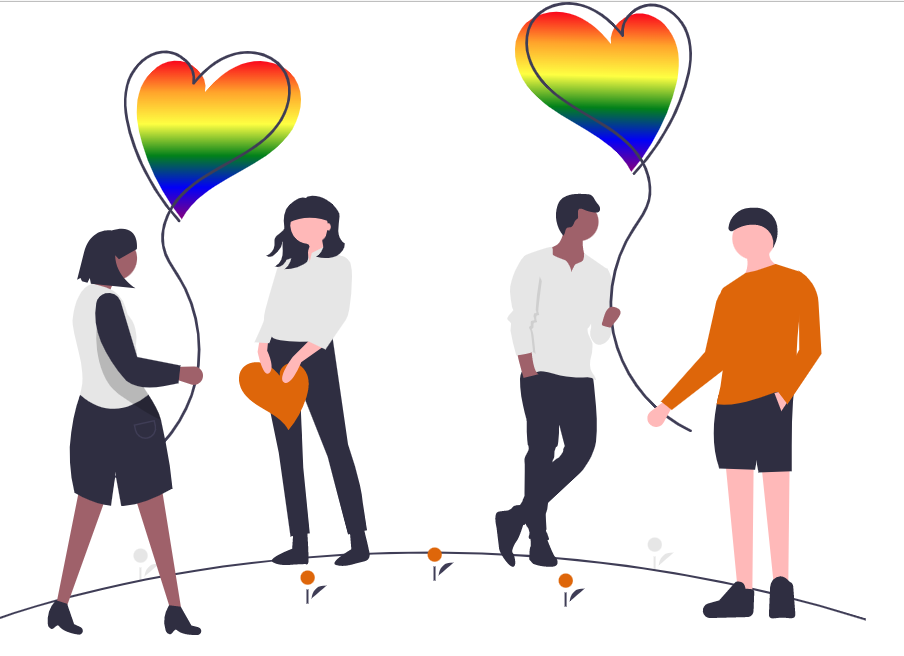 Le sexe​

  L’état civil​

  Le handicap ​

  La religion​

  La langue
La condition sociale 

L’orientation sexuelle

Les convictions politiques 

La couleur de la peau

La grossesse
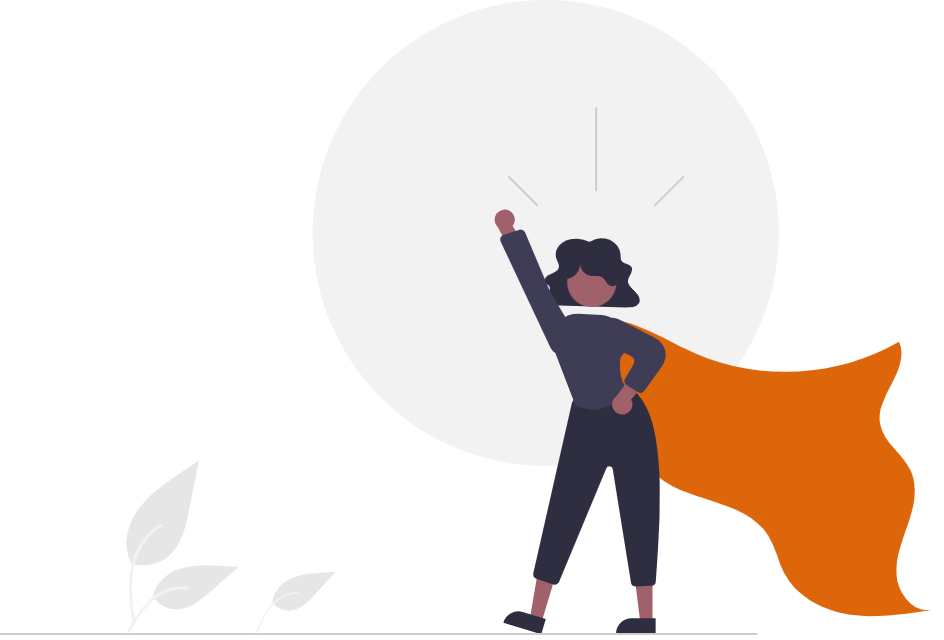 [Speaker Notes: SOURCES

Charte canadienne, art 15(1).
Charte québécoise, art 10.]
La discrimination directe
C’est quand une règle ou une décision vise certaines personnes en particulier.​

​
Ex. : Une Commission scolaire interdit aux personnes à la peau noire d’être admises à l’école. ​
​
​
Une telle règle serait directement discriminatoire, puisqu’elle empêche certaines personnes de fréquenter l’école comme les autres. ​
​
La règle est invalide…​
et interdite par les chartes.​
[Speaker Notes: SOURCES

Commission ontarienne des droits de la personne c Simpsons-Sears, [1985] 2 RCS 536 aux pp 551 et ss.
Christian Brunelle, Les domaines d’application des Chartes des droits, Collection de droit 2016-2017, vol 7, tit I, ch III aux pp 64-67.]
La discrimination indirecte
C’est quand une règle ou une décision vise tout le monde, mais que ses effets empêchent certaines personnes d’exercer leurs droits.

Ex. : Une Commission scolaire interdit la présence d’animaux à l’école.
Une telle règle empêche indirectement les non-voyants accompagnés d’un chien-guide de fréquenter l’école comme les autres.
La règle est valide…
mais une exception doit être 
envisagée.
[Speaker Notes: SOURCES

Commission ontarienne des droits de la personne c Simpsons-Sears, [1985] 2 RCS 536 aux pp 551 et ss.
Christian Brunelle, Les domaines d’application des Chartes des droits, Collection de droit 2016-2017, vol 7, tit I, ch III aux pp 64-67.]